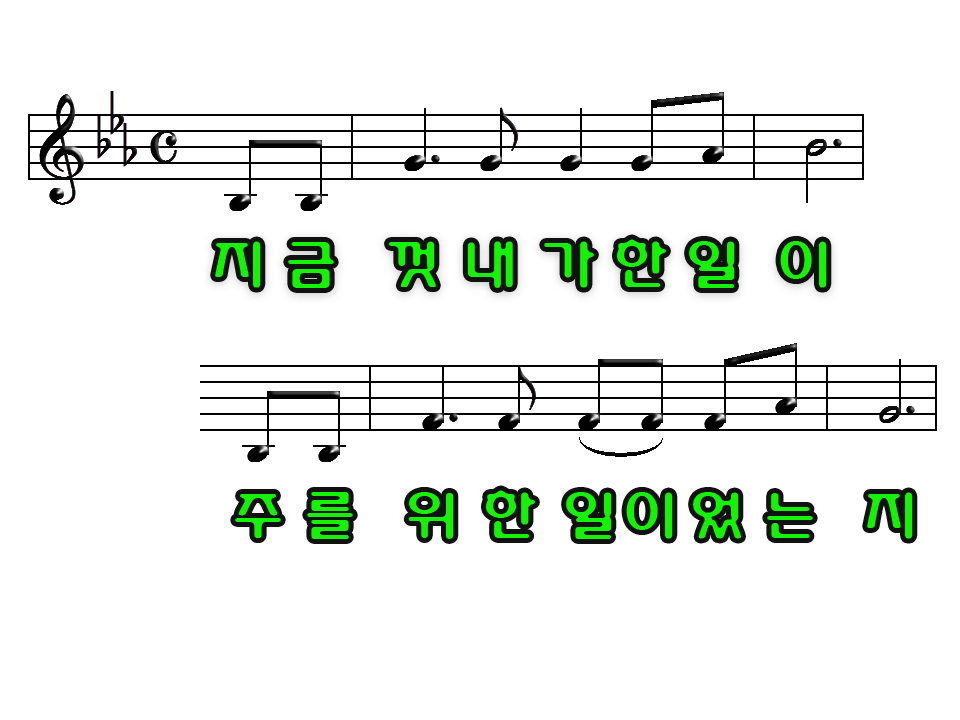 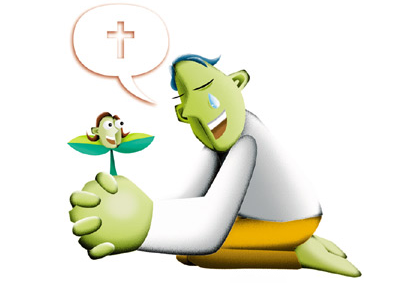 1
2
3
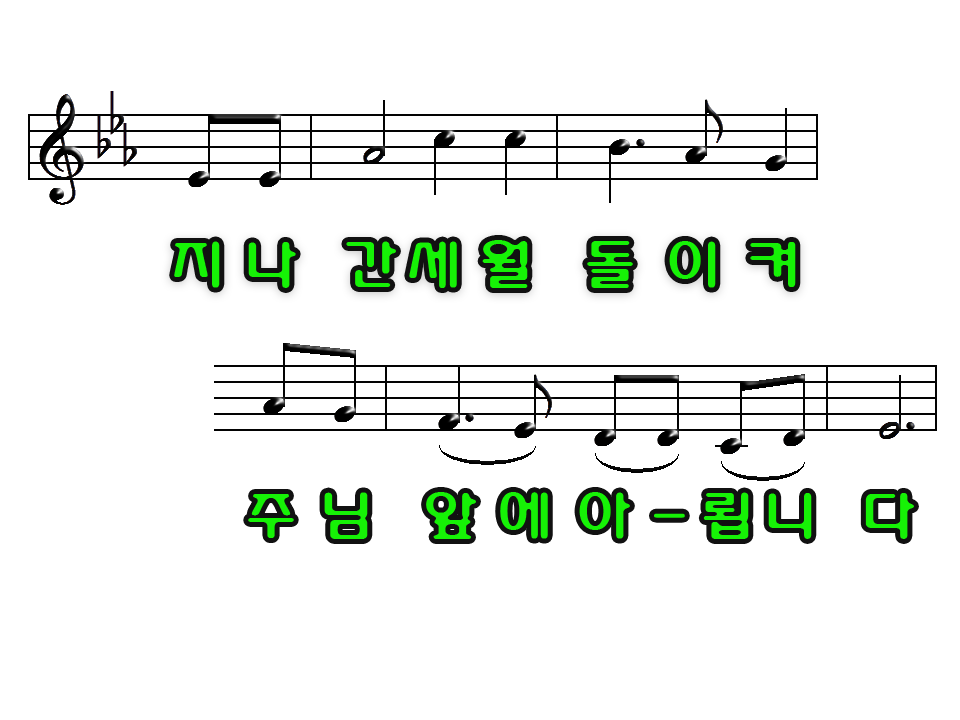 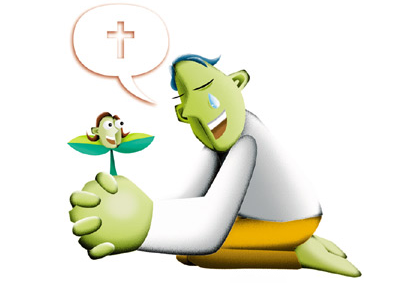 1
2
3
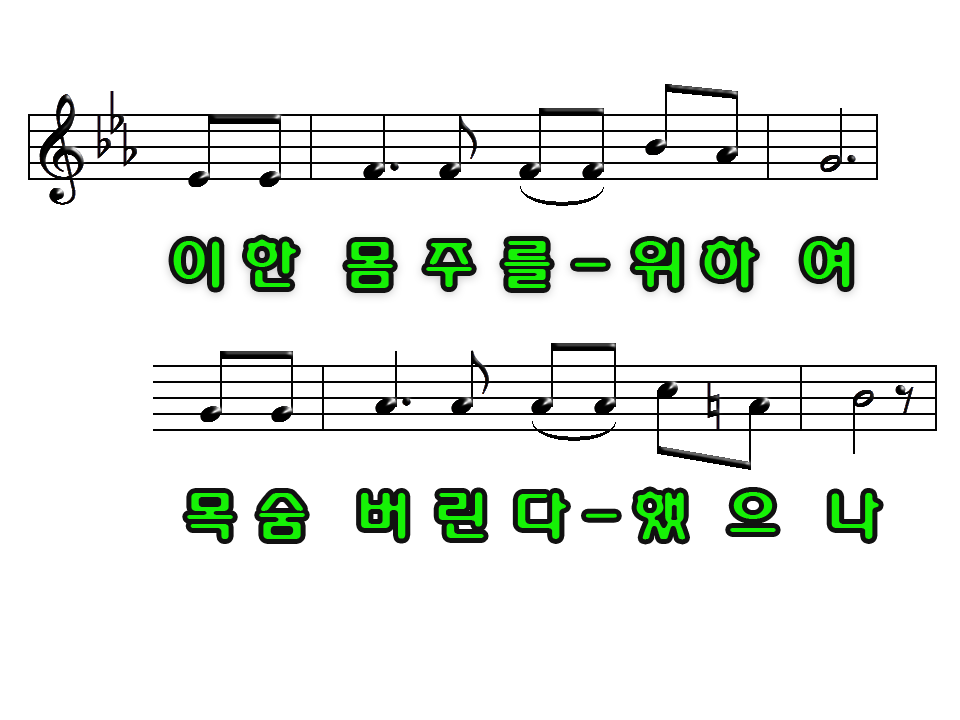 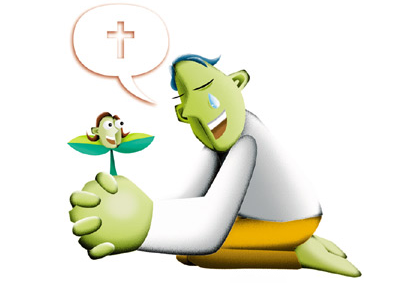 1
2
3
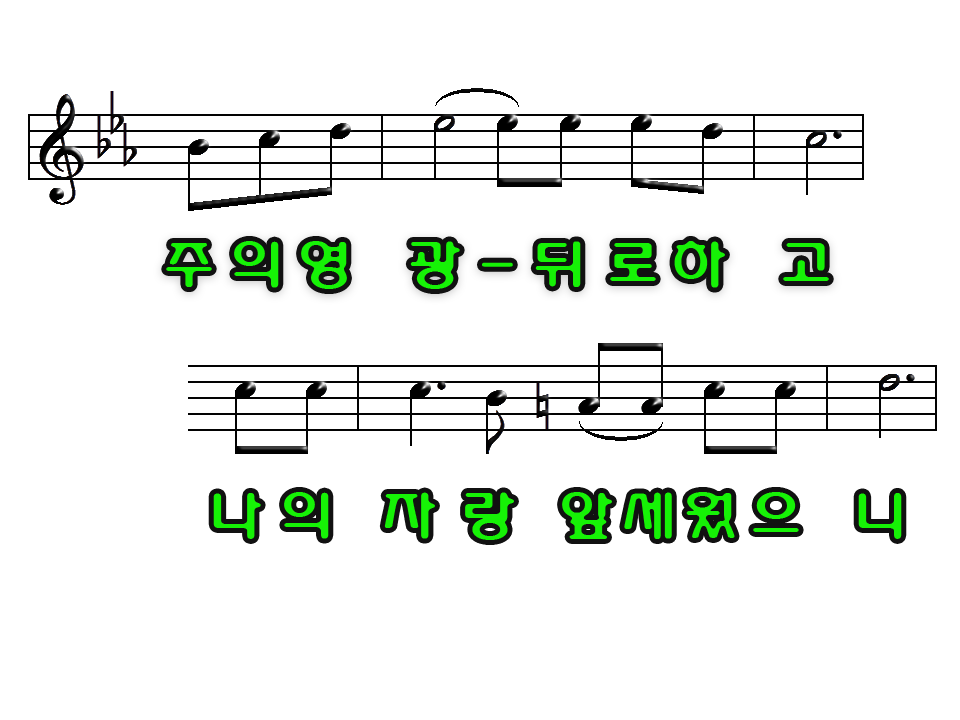 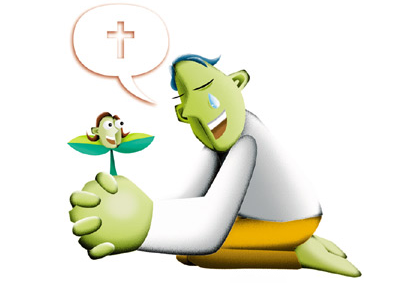 1
2
3
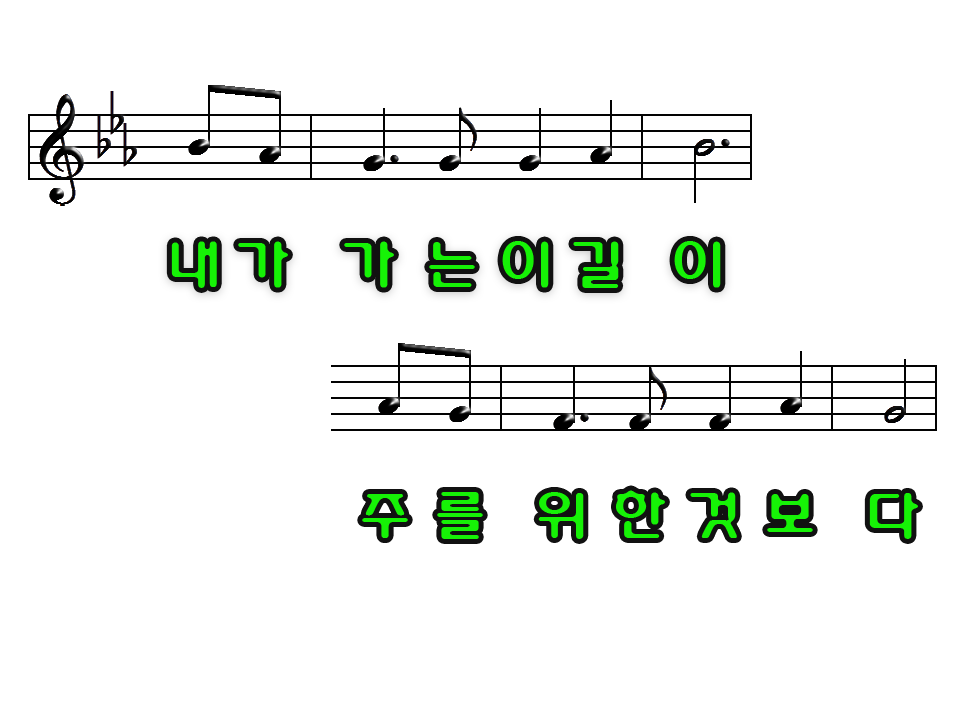 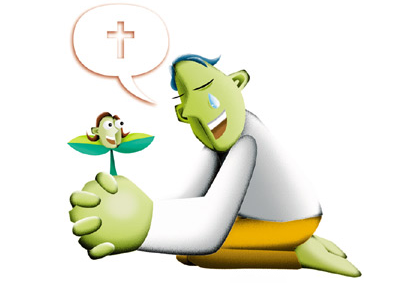 1
2
3
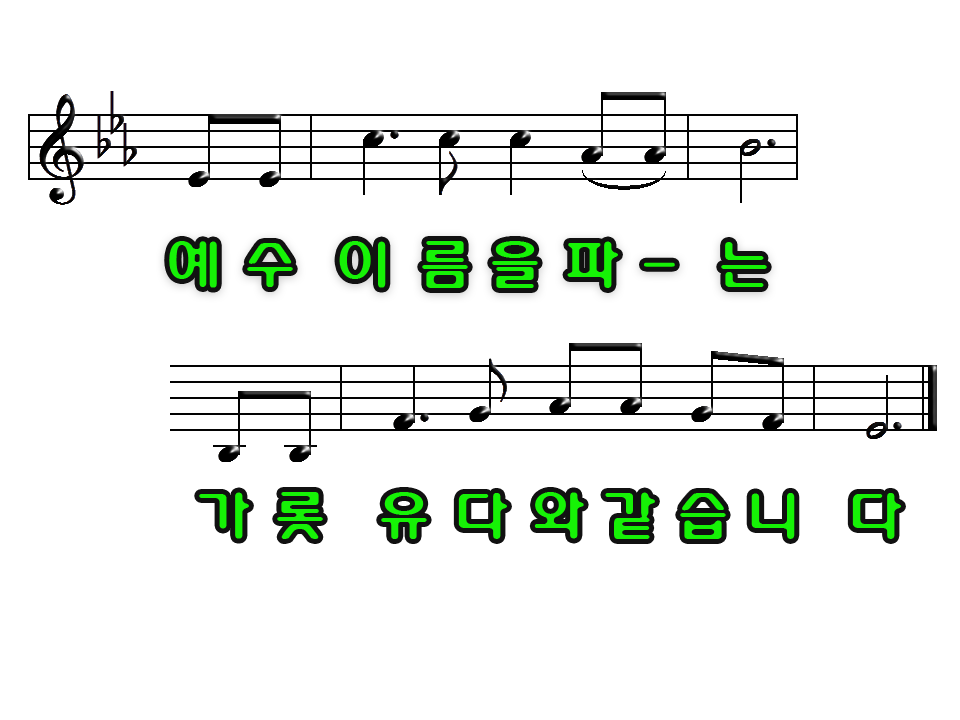 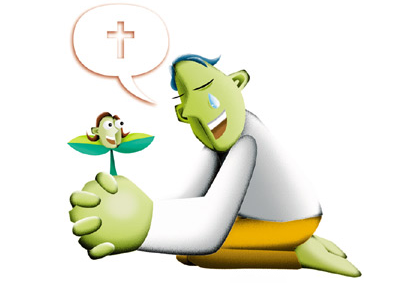 1
2
3
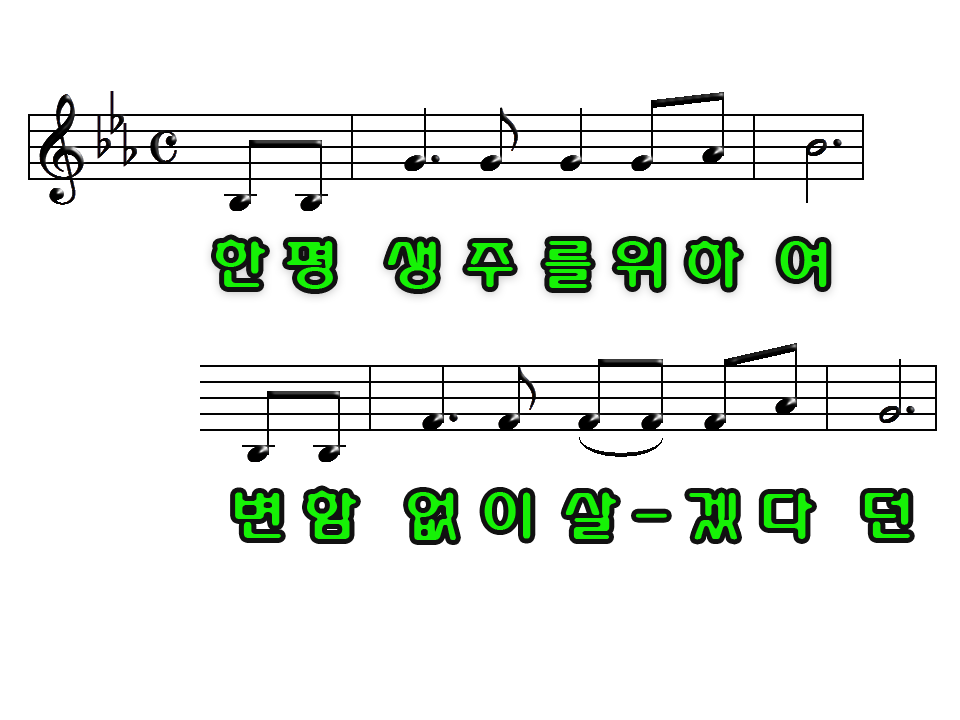 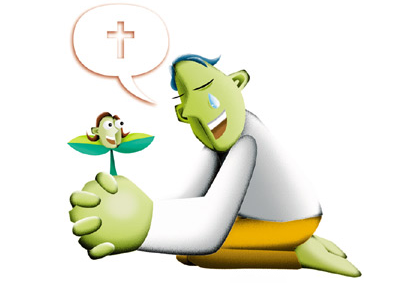 1
2
3
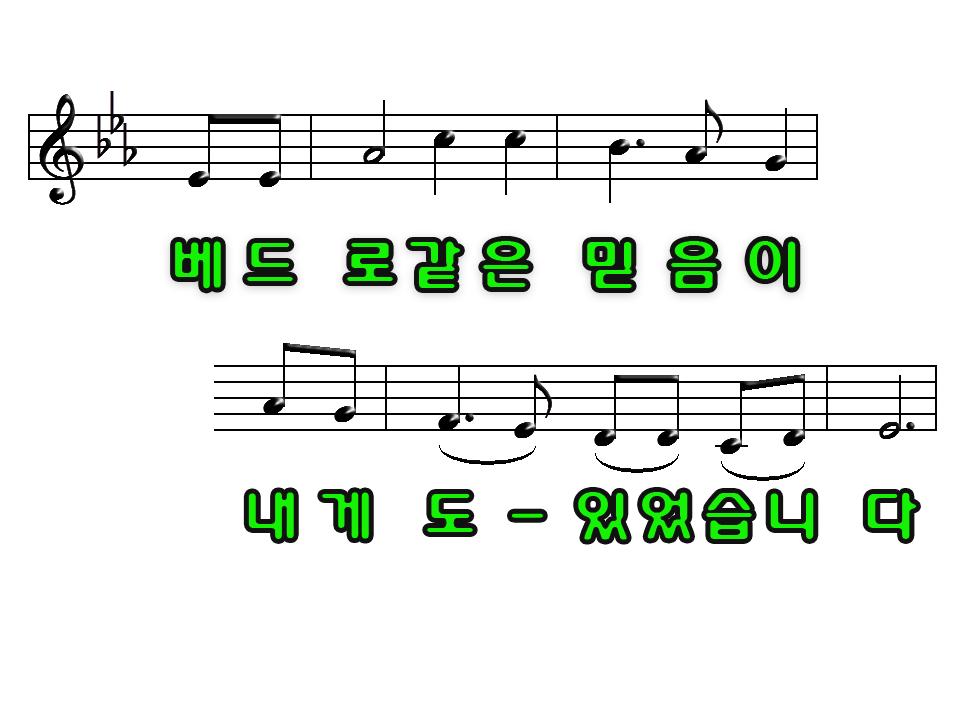 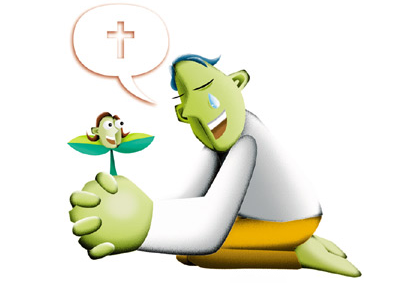 1
2
3
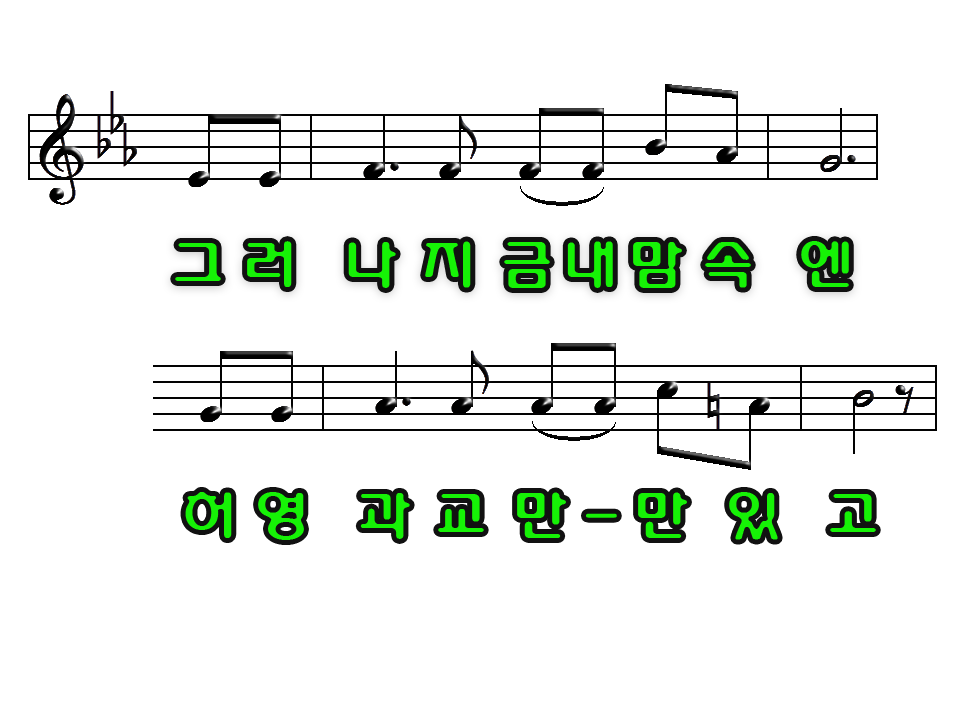 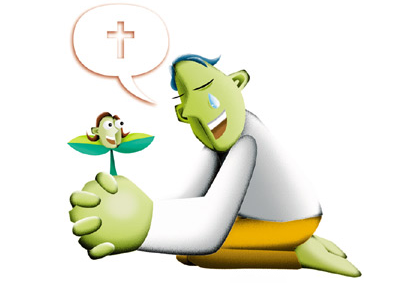 1
2
3
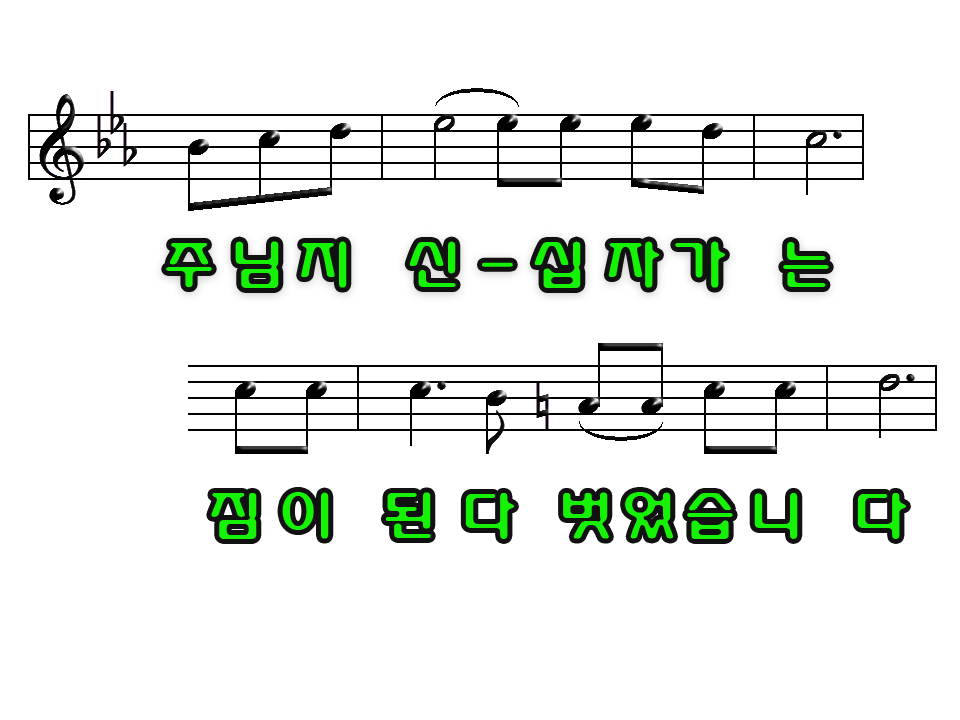 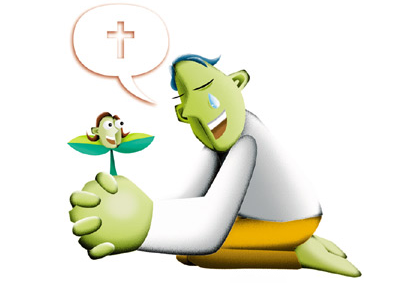 1
2
3
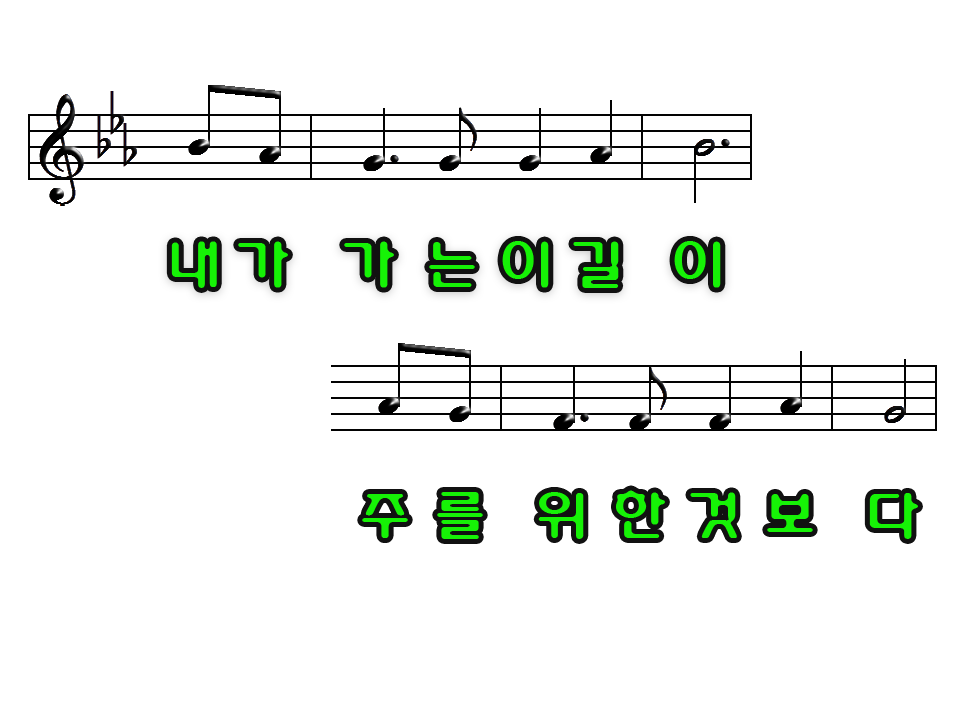 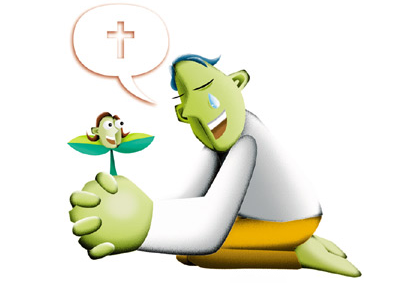 1
2
3
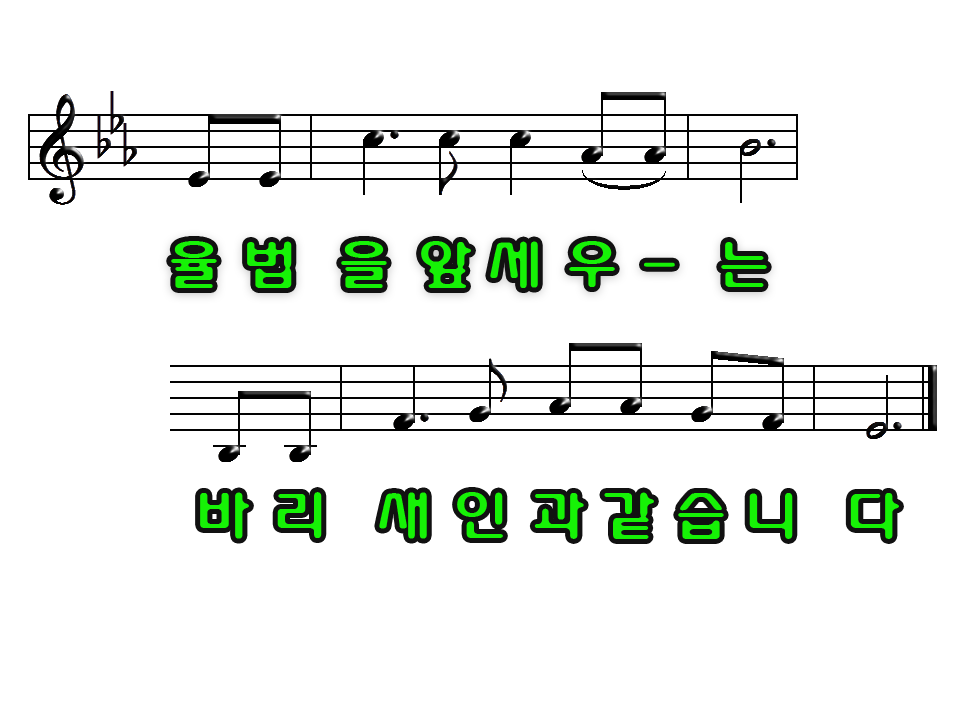 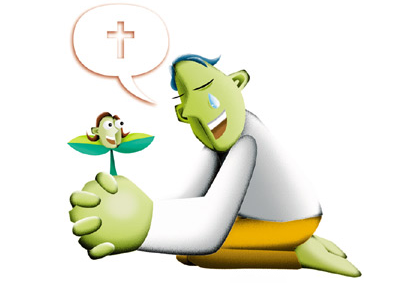 1
2
3
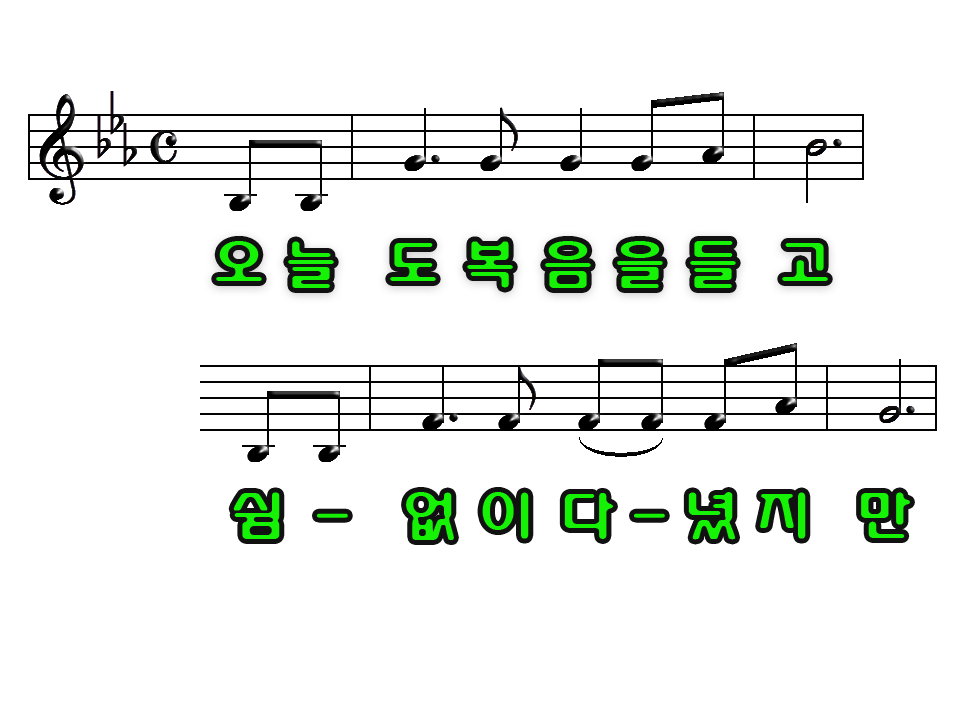 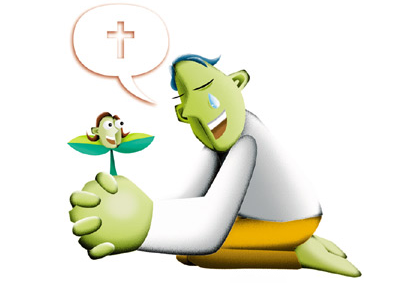 1
2
3
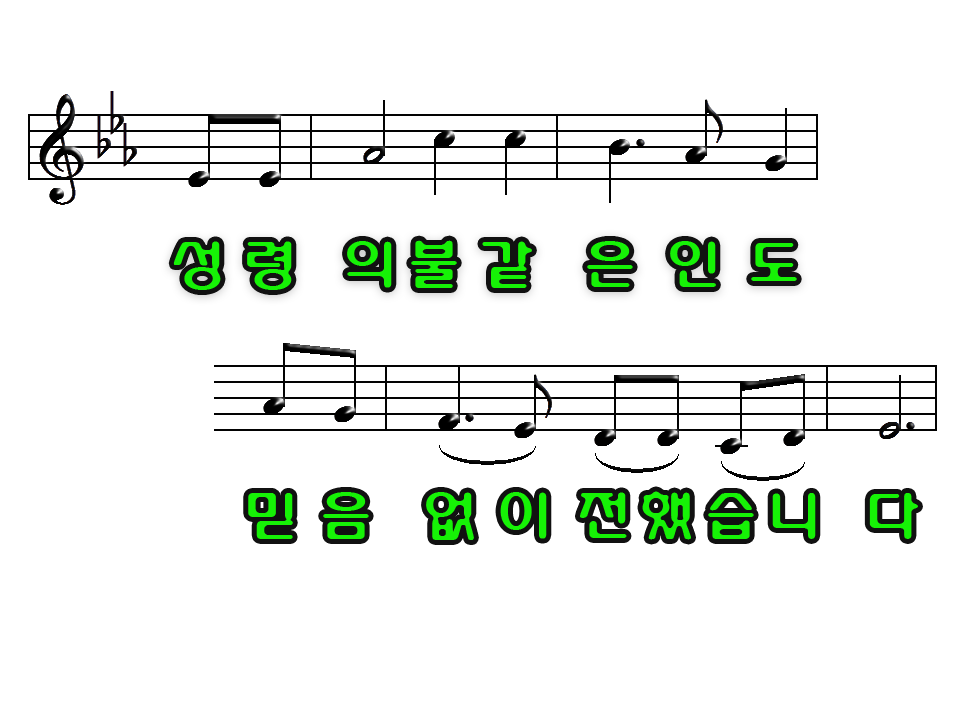 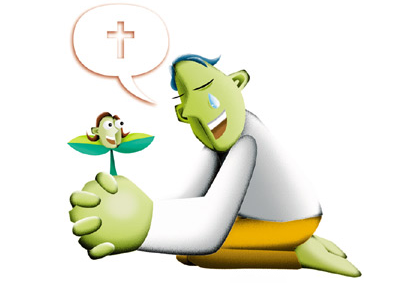 1
2
3
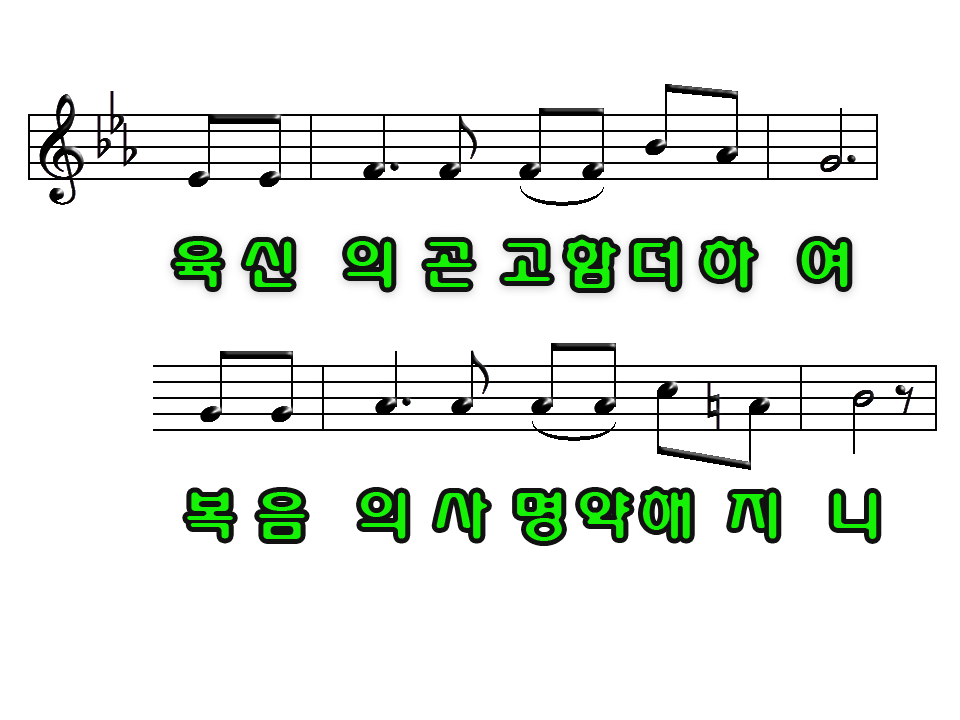 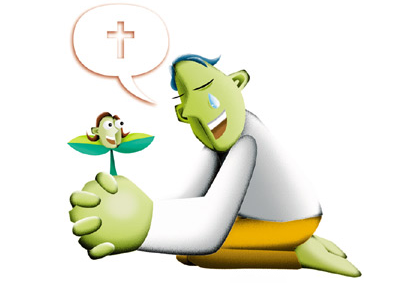 1
2
3
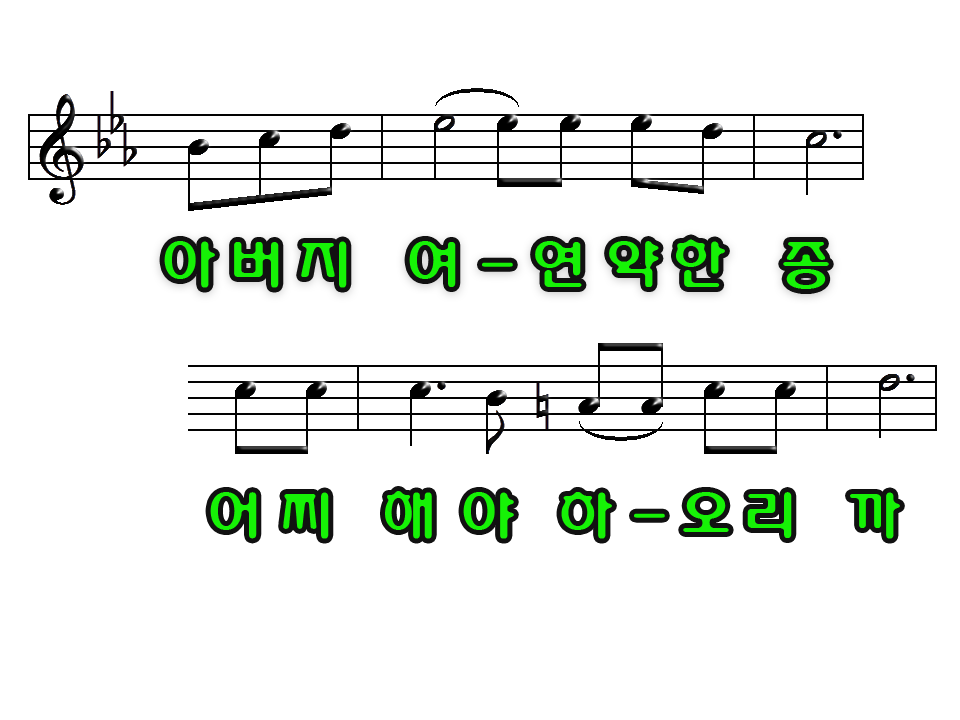 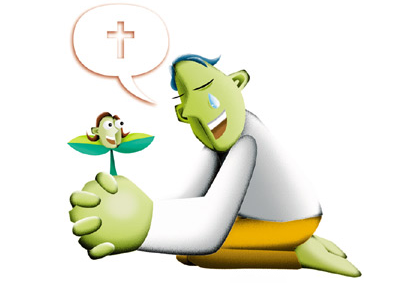 1
2
3
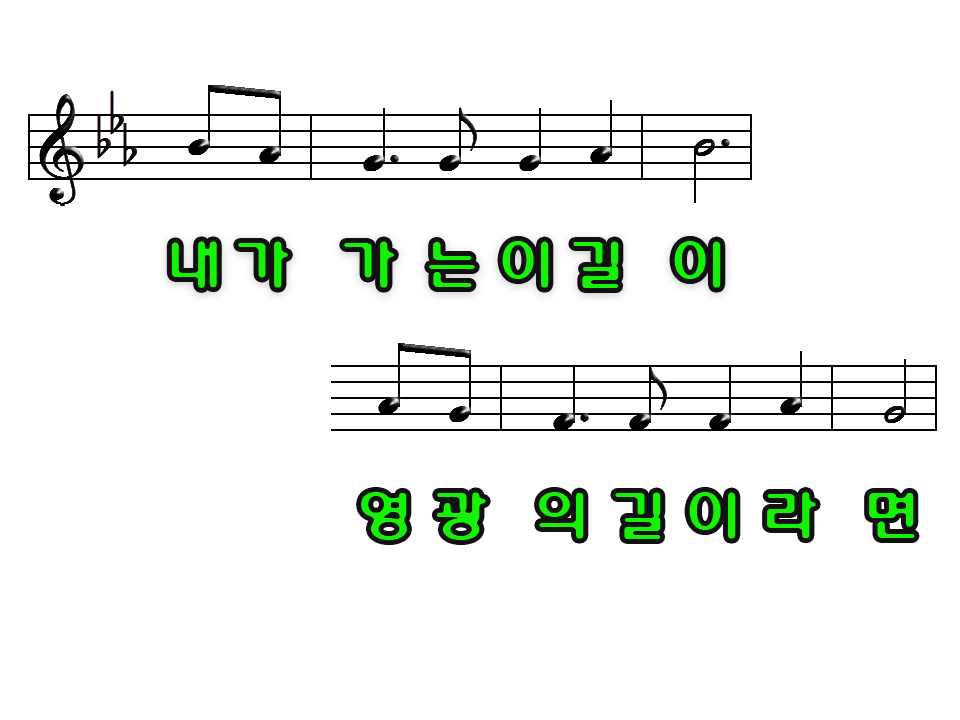 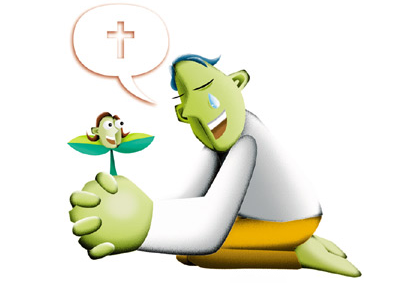 1
2
3
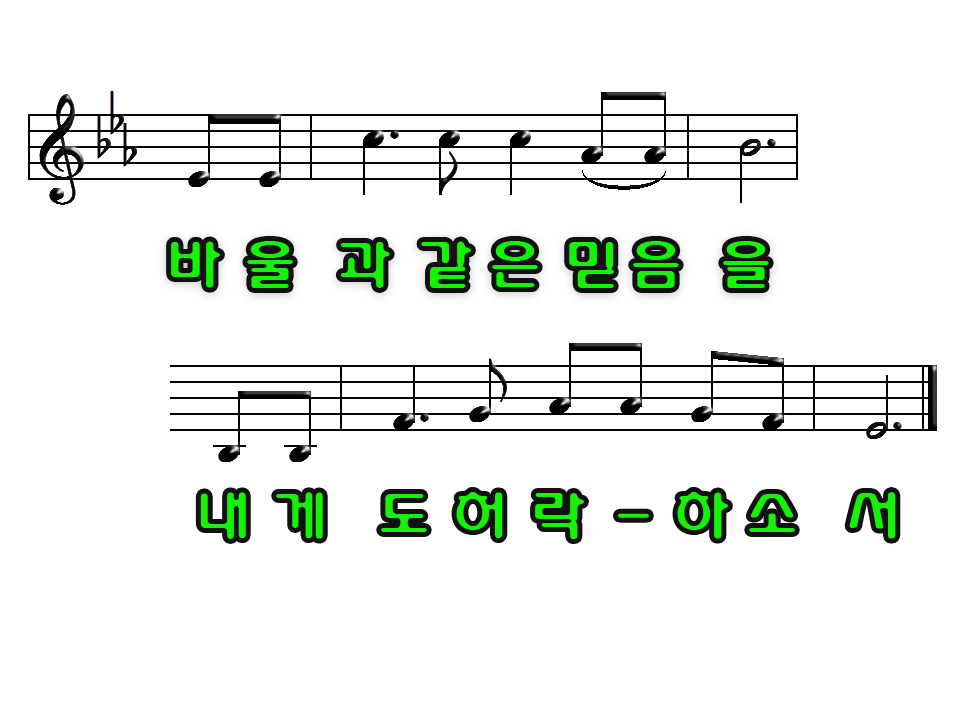 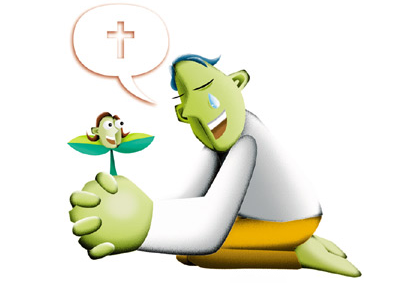 1
2
3